A Brief Introduction to C++
A Brief Introduction to C++
We will provide a brief overview of C++

	Many of the statements in C++ are very similar to C#
It is assumed you remember these from ECE 150
A Brief Introduction to C++
In this topic we will see:
The similarities between C# and C++
Some differences, including:
Global variables and functions
The preprocessor, compilation, namespaces
Printing
Concluding with
Classes, templates
Pointers
Memory allocation and deallocation
Control Statements
All control statements are similar

       if ( statement ) {
           // ...
       } else if ( statement ) {
           // ...                   while ( statement ) {
       } else {                         // ...
           // ...                   }
       }
                          for ( int i = 0; i < N; ++i ) {
                              // ...
    do {                  }
        // ...
    } while ( statement );
Operators
Operators have similar functionality for built-in datatypes:
Assignment	=
Arithmetic		+     -     *     /     %
				+=    -=    *=    /=    %=
Autoincrement	++
Autodecrement	--
Logical		&&    ||    !
Relational	  	==    !=    <     <=    >=    >
Comments	/*                        */
				// to end of line
Bitwise		&     |     ^     ~
				&=    |=    ^=
Bit shifting	  	<<    >>
				<<=   >>=
Arrays
Accessing arrays is similar:  
   
 const int ARRAY_CAPACITY = 10; // prevents reassignment
 int array[ARRAY_CAPACITY];

 array[0] = 1;
 for ( int i = 1; i < ARRAY_CAPACITY; ++i ) {
     array[i] = 2*array[i – 1] + 1;
 }

  Recall that arrays go from  0  to  ARRAY_CAPACITY – 1
Definition:
   The capacity of an array is the entries it can hold
   The size of an array is the number of useful entries
Functions
Function calls are similar, however, the are not required to be part of a class:

#include <iostream>
using namespace std;

// A function with a global name
int sqr( int n ) {
    return n*n;
}

int main() {
    cout << "The square of 3 is " << sqr(3) << endl;
    return 0;
}
C++/C# Differences
We will look at categories of differences between C++ and C#:
Including header files (the preprocessor)
The file is the base of compilation
Namespaces
Printing
The C++ Preprocessor
C++ is based on C, which was written in the early 1970s

	Any command starting with a # in the first column is not a C/C++ statement, but rather a preprocessor statement
The preprocessor performed very basic text-based (or lexical) substitutions
The output is sent to the compiler
The C++ Preprocessor
The sequence is:
  		file (filename.cpp) → preprocessor → compiler (g++)

	Note, this is done automatically by the compiler:  no additional steps are necessary

	At the top of any C++ program, you will see one or more directives starting with a #, e.g.,
		#include <iostream>
The C++ Preprocessor
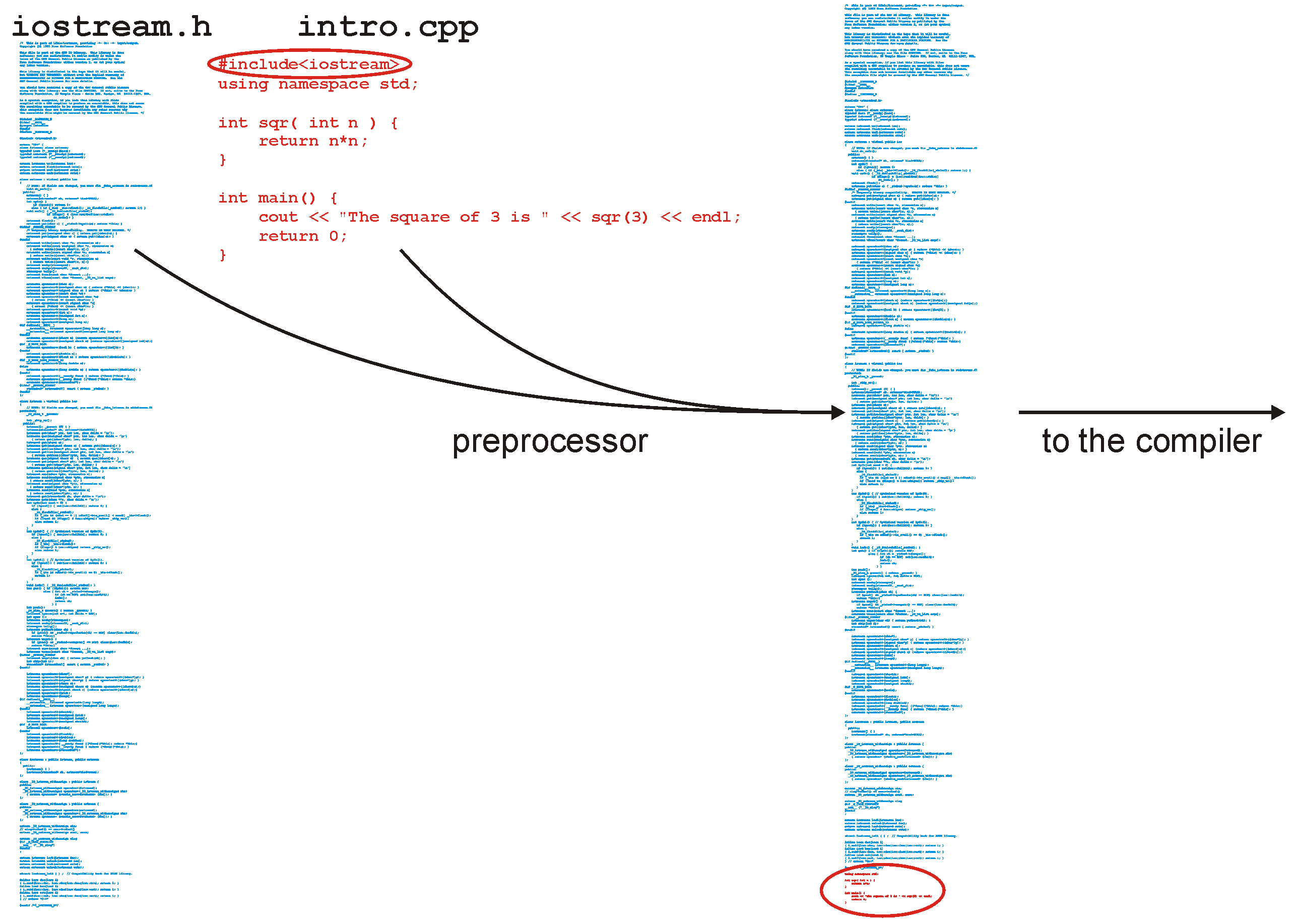 Libraries
You will write your code in a file such as Single_list.h where you will implement a data structure

	This file will be included in our tester file Single_list_tester.h with a statement such as:
		#include "Single_list.h"

	The file Single_list_int_driver.cpp then includes the tester file:
		#include "Single_list_tester.h"
Libraries
You will note the difference:
		#include <iostream>
		#include "Single_list.h"

	The first looks for a file iostream.h which is shipped with the compiler (the standard library)

	The second looks in the current directory
Libraries
In this class, you will put all code in the header file

	This is not normal practice:
Usually the header (.h) file only contains declarations
The definitions (the actual implementations) are stored in a related file and compiled into an object file
The C++ Preprocessor
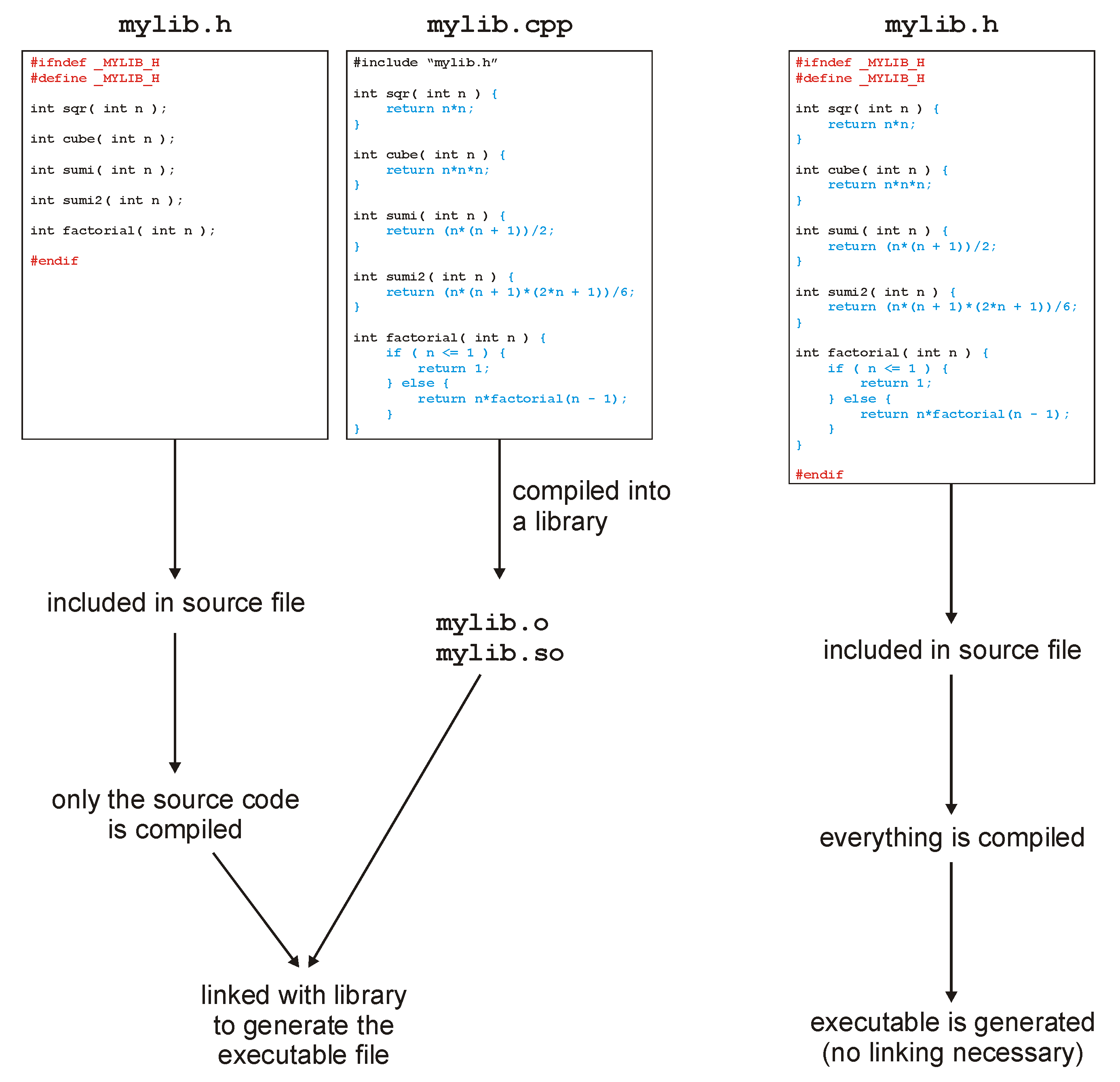 The C++ Preprocessor
With all these includes, it is always necessary to avoid the same file being included twice, otherwise you have duplicate definitions

	This is done with guard statements:
#ifndef SINGLE_LIST_H
#define SINGLE_LIST_H

template <typename Type>
class Single_list {
	///...
};

#endif
The C++ Preprocessor
This class definition contains only the signatures (or prototypes) of the operations

	The actual member function definitions may be defined elsewhere, either in:
The same file, or
Another file which is compiled into an object file

	We will use the first method
The File as the Unit of Compilation
Another difference is the unit of compilation

	In C#, the class was the basis of compiling executable code:

class TestProgram {
    public static void Main() {
        System.Console.WriteLine( "Hello World" );
    }
}

	The existence of a function with the signature
	 public static void Main();
	determines whether or not a class can be compiled into an executable
The File as the Unit of Compilation
In C/C++, the file is the base unit of compilation:
Any .cpp file may be compiled into object code
Only files containing an int main() function can be compiled into an executable

	The signature of main is:
    int main () {
        // does some stuff
        return 0;
    }

	The operating system is expecting a return value
Usually 0
The File as the Unit of Compilation
This file (example.cpp) contains two functions

#include<iostream>
using namespace std;

int sqr( int n ) {     // Function declaration and definition
    return n*n;
}

int main() {
    cout << "The square of 3 is " << sqr(3) << endl;
    return 0;
}
The File as the Unit of Compilation
To compile this file, we execute on the command line: 
{ecelinux:1} g++ example.cpp                
{ecelinux:2} ls
a.out       example.cpp
{ecelinux:3} ./a.out
The square of 3 is 9
{ecelinux:4}
The File as the Unit of Compilation
This is an alternate form:

#include<iostream>
using namespace std;

int sqr( int );                // Function declaration

int main() {
    cout << "The square of 3 is " << sqr(3) << endl;
    return 0;
}

int sqr( int n ) {             // Function definition
    return n*n;                // The definition can be in another file
}
Namespaces
Variables defined:
In functions are local variables
In classes are member variables
Elsewhere are global variables
	
	Functions defined:
In classes are member functions
Elsewhere are global functions
	
	In all these cases, the keyword static can modify the scope
Namespaces
Global variables/variables cause problems, especially in large projects
Hundreds of employees
Dozens of projects
Everyone wanting a function init()

	In C++ (and XML), this is solved using namespaces
Namespaces
A namespace adds an extra disambiguation between similar names
namespace ca_uwaterloo_dwharder {
    int n = 4;
    double mean = 2.34567;

    void init() {
        // Does something...
    }
}
	
	There are two means of accessing these global variables and functions outside of this namespace:
The namespace as a prefix:     ca_uwaterloo_dwharder::init()
The using statement:
       using namespace ca_uwaterloo_dwharder;
Namespaces
You will only need this for the standard name space
All variables and functions in the standard library are in the std namespace

		#include <iostream>
		std::cout << "Hello world!" << std::endl;


        	#include <iostream>
		using namespace std;            // never used in production code

		cout << "Hello world!" << endl;
Printing
Printing in C++ is done through overloading the << operator:
		cout << 3;
	
	If the left-hand argument of << is an object of type ostream (output stream) and the right-hand argument is a double, int, string, etc., an appropriate function which prints the object is called
Printing
The format is suggestive of what is happening:
The objects are being sent to the cout (console output) object to be printed
    cout << "The square of 3 is " << sqr(3) << endl;

	The objects being printed are:
a string
an int
a platform-independent end-of-line identifier
Printing
How does
        cout << "The square of 3 is " << sqr(3) << endl;
	work?

	This is equivalent to
((cout << "The square of 3 is ") << sqr(3)) << endl;
	where << is an operation (like +) which prints the object and returns the cout object
Printing
Visually:
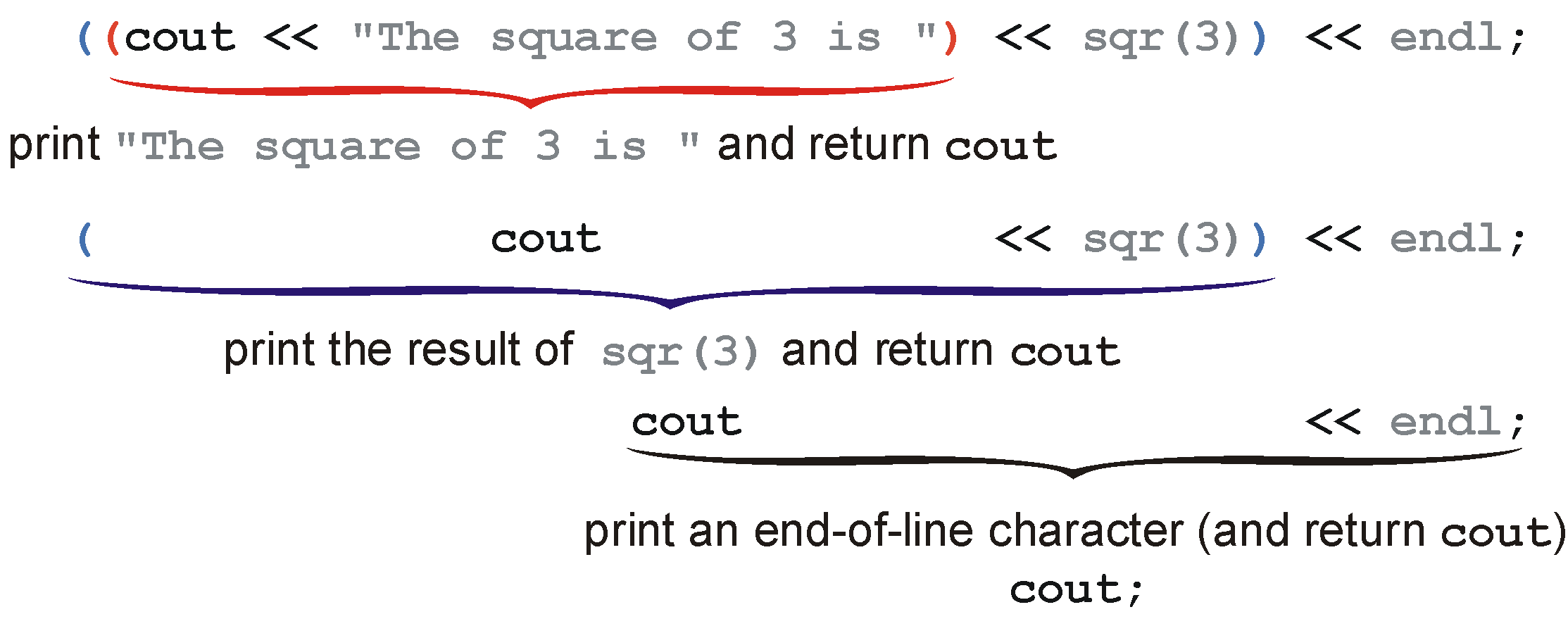 Printing
Another way to look at this is that
      cout << "The square of 3 is " << sqr(3) << endl;
	is the same as:

operator<<( operator<<( operator<<( cout, "The square of 3 is " ), sqr(3) ), endl );

	
	This is how C++ treats these anyway...
Introduction to C++
The next five topics in C++ will be:
Classes
Templates
Pointers
Memory allocation
Operator overloading
	
	With these, you will have (more than) enough information to start Project 1
Project 1 is simply the implementation of a few variations of linked lists (from ECE 150)
Classes
To begin, we will create a complex number class
	
	To describe this class, we could use the following words:
Store the real and imaginary components
Allow the user to:
Create a complex number
Retrieve the real and imaginary parts
Find the absolute value and the exponential value
Normalize a non-zero complex number
UML Class Diagrams
Instead, another way to summarize the properties of a class is through UML Class Diagrams
	
	UML, the Unified Modeling Language is a collection of best practices used in designing/modeling (among other things) software systems
UML Class Diagrams
The Class Diagram for what we describe may be shown as the following box:
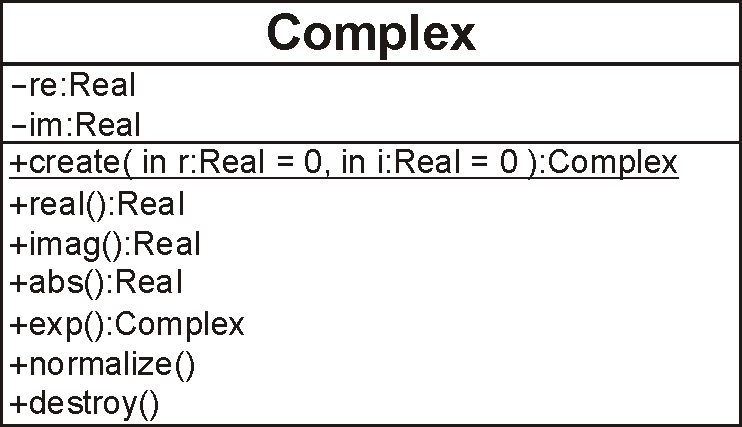 UML Class Diagrams
The three components include:
the name, the attributes, and the operations
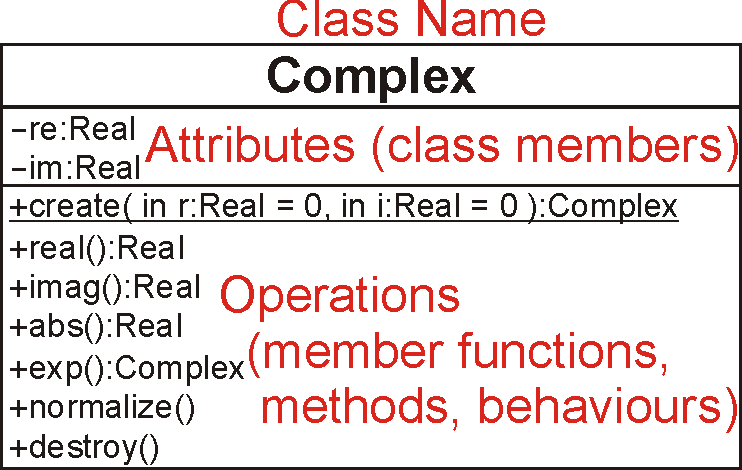 UML Class Diagrams
The attributes are described by:
a visibility modifier, a name, and a type
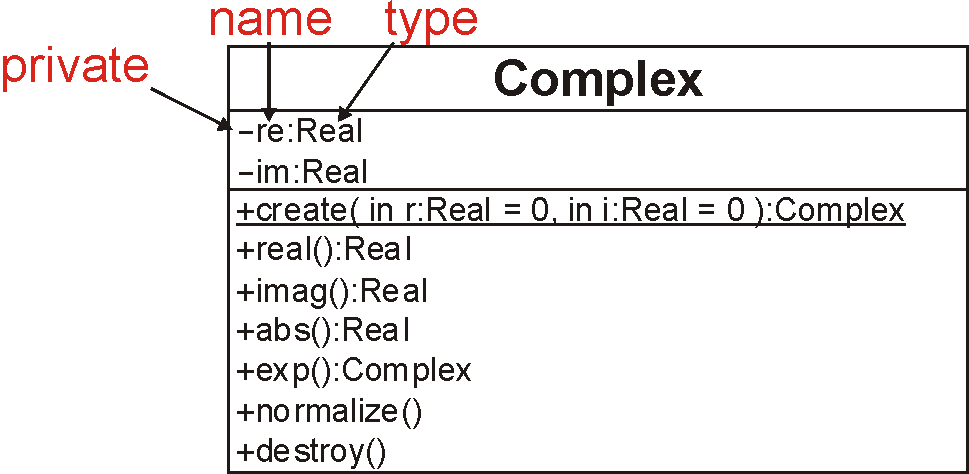 UML Class Diagrams
The operations (a.k.a. functions) include:
a visibility modifier, a name, parameters (possibly with default values) and return values
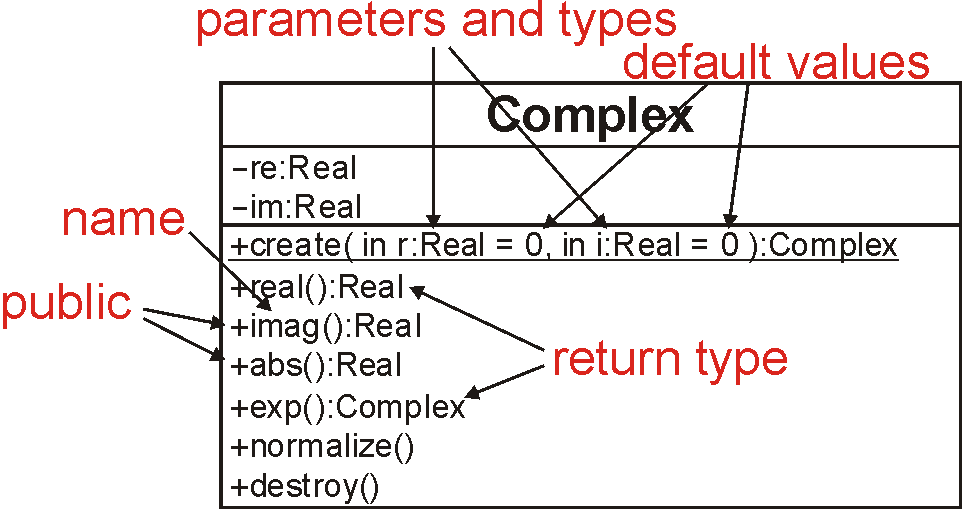 Classes
An example of a C++ class declaration is:

class Complex {
    private:
        double re, im;

    public:
        Complex( double = 0.0, double = 0.0 );

        double real() const;
        double imag() const;
        double abs() const;
        Complex exp() const;

        void normalize();
};
Classes
This only declares the class structure
It does not provide an implementation

	We could, like C#, include the implementation in the class declaration, however, this is not, for numerous reasons, standard practice
The Complex Class
The next slide gives both the declaration of the Complex class as well as the associated definitions
The assumption is that this is within a single file
The Complex Class
#ifndef _COMPLEX_H
#define _COMPLEX_H
#include <cmath>
class Complex {
    private:
        double re, im;

    public:
        Complex( double = 0.0, double = 0.0 );

        // Accessors
        double real() const;
        double imag() const;
        double abs() const;
        Complex exp() const;

        // Mutators
        void normalize();
};
The Complex Class
Associates functions back to the class
// Constructor
Complex::Complex( double r, double i ):
re( r ),
im( i ) {
    // empty constructor
}
Each member variable should be assigned

The order must be the same as the order in whichthe member variables are defined in the class

For built-in datatypes, this is a simple assignment.
For member variables that are objects, this is a callto a constructor.
For built-in datatypes, the above is equivalent to:
// Constructor
Complex::Complex( double r, double i ):re( 0 ), im( 0 ) {
    re = r;
    im = i;
}
The Complex Class
// return the real component
double Complex::real() const {
    return re;
}

// return the imaginary component
double Complex::imag() const {
    return im;
}

// return the absolute value
double Complex::abs() const {
    return std::sqrt( re*re + im*im );
}
Refers to the member variables re and im of this class
The Complex Class
// Return the exponential of the complex value
Complex Complex::exp() const {
    double exp_re = std::exp( re );

    return Complex( exp_re*std::cos(im), exp_re*std::sin(im) );
}
The Complex Class
// Normalize the complex number (giving it unit absolute value, |z| = 1)
void Complex::normalize() {
    if ( re == 0 && im == 0 ) {
        return;
    }

    double absval = abs();
    re /= absval;
    im /= absval;
}

#endif
This calls the member function double abs() constfrom the Complex class on the object on which
void normalize() was called
Visibility
Visibility in C# and Java is described by placing public/private/protected in front of each class member or member function

	In C++, this is described by a block prefixed by one of
		private:
		protected:
		public:
Visibility
class Complex {
    private:
        double re, im;

    public:
        Complex( double, double );

        double real() const;
        double imag() const;
        double abs() const;
        Complex exp() const;

        void normalize();
};
Visibility
The reason for the change in Java/C# was that the C++ version has been noted to be a source of errors
	
	Code could be cut-and-paste from one location to another, and a poorly placed paste could change the visibility of some code:
	public	→ private  automatically caught
	private	→ public  difficult to catch and dangerous
Visibility
It is possible for a class to indicate that another class is allowed to access its private members
	
	If class ClassX declares class ClassY to be a friend, then class ClassY can access (and modify) the private members of ClassX
Visibility
class ClassY;                   // declare that ClassY is a class

class ClassX {
    private:
        int privy;              // the variable privy is private

    friend class ClassY;        // ClassY is a "friend" of ClassX
};

class ClassY {                  // define ClassY
    private:
        ClassX value;           // Y stores one instance of X
    public:
        void set_x() {
            value.privy = 42;   // a member function of ClassY can
        }                       // access and modify the private
};                              // member privy of "value"
Accessors and Mutators
We can classify member functions into two categories:
Those leaving the object unchanged
Those modifying the member variables of the object
	
	Respectively, these are referred to as:
Accessors:	we are accessing and using the class members
Mutators:		we are changing—mutating—the class members
Accessors and Mutators
Good programming practice is to enforce that a routine specified to be an accessor cannot be accidentally changed to a mutator

	This is done with the const keyword after the parameter list
	 double abs() const;
Accessors and Mutators
If a junior programmer were to try change
double Complex::abs() const {
	return std::sqrt( re*re + im*im );
}
	to
double Complex::abs() const {
    re = 1.0;            // modifying (mutating) 're'
    return std::sqrt( re*re + im*im );
}
	the compiler would signal an error
Accessors and Mutators
As an example from a previous project, a student did this:

template <typename Type>
int Double_sentinel_list<Type>::count( Type const &obj ) const {
	for ( Double_node<Type> *temp = head(); temp != nullptr; temp = temp->next() ) {
		if ( temp->retrieve() == obj ) {
			++list_size;
		}
	}

	return list_size;
}

	Here, list_size was a member variable of the class
This code did not compile:  the compiler issued a warning that a member variable was being modified in a read-only member function
Accessors and Mutators
What the student wanted was a local variable:
		
		template <typename Type>
int Double_sentinel_list<Type>::count( Type const &obj ) const {
    int obj_count = 0;

    for ( Double_node<Type> *temp = head(); temp != nullptr; temp = temp->next() ) {
        if ( temp->retrieve() == obj ) {
            ++obj_count;
        }
    }

    return obj_count;
}
Templates
Now that we have seen an introduction to classes, the next generalization is templates
Templates
In C#, you will recall that all classes descend from the Object class
	
	Thus, it is possible to create an array which can hold instances of any class:
		Object [] array = new Object[10];
Templates
Suppose you want to build a general linked list which could hold anything
In C#, you could have it store instance of the class Object

	Because there is no ultimate Object class, to avoid re-implementing each class for each class we are interested in storing, we must have a different mechanism
Templates
This mechanism uses a tool called templates
A function has parameters which are of a specific type
A template is like a function, however, the parameters themselves are types
Templates
That mechanism is called a template:

		template <typename Type>
		Type sqr( Type x ) {
		    return x*x;
		} 
	This creates a function which returns something of the same type as the argument
Templates
To tell the compiler what that type is, we must suffix the function:

		int n = sqr<int>( 3 );
		double x = sqr<double>( 3.141592653589793 );

	Usually, the compiler can determine the appropriate template without it being explicitly stated
Templates
Example:

	#include<iostream>
	using namespace std;

	template <typename Type>
	Type sqr( Type x ) {
	    return x*x;
	}

	int main() {
	    cout << "3 squared is " << sqr<int>( 3 ) << endl;
	    cout << "Pi squared is " << sqr<double>( 3.141592653589793 ) << endl;

	    return 0;
	}
Output:
3 squared is 9
Pi squared is 9.8696
Templates
Thus, calling sqr<int>( 3 ) is equivalent to calling a function defined as:

int sqr( int x ) {
    return x*x;
}

	The compiler replaces the symbol Type with int
template <typename Type>
Type sqr( Type x ) {
    return x*x;
}
Templates
Our complex number class uses double-precision floating-point numbers

	What if we don’t require the precision and want to save memory with floating-point numbers
Do we write the entire class twice?
How about templates?
Templates
#ifndef _COMPLEX_H
#define _COMPLEX_H
#include <cmath>
template <typename Type>
class Complex {
    private:
        Type re, im;

    public:
        Complex( Type const & = Type(), Type const & = Type() );

        // Accessors
        Type real() const;
        Type imag() const;
        Type abs() const;
        Complex exp() const;

        // Mutators
        void normalize();
};
Templates
The modifier template <typename Type> applies only to the following statement, so each time we define a function, we must restate that Type is a templated symbol:

// Constructor
template <typename Type>
Complex<Type>::Complex( Type const &r, Type const &i ):re(r), im(i) {
    // empty constructor
}
Templates
// return the real component
template <typename Type>
Type Complex<Type>::real() const {
    return re;
}

// return the imaginary component
template <typename Type>
Type Complex<Type>::imag() const {
    return im;
}

// return the absolute value
template <typename Type>
Type Complex<Type>::abs() const {
    return std::sqrt( re*re + im*im );
}
Templates
// Return the exponential of the complex value
template <typename Type>
Complex<Type> Complex<Type>::exp() const {
    Type exp_re = std::exp( re );

    return Complex<Type>( exp_re*std::cos(im), exp_re*std::sin(im) );
}

// Normalize the complex number (giving it unit norm, |z| = 1)
template <typename Type>
void Complex<Type>:noramlize() {
    if ( re == 0 && im == 0 ) {
        return;
    }

    Type absval = abs();
    re /= absval;
    im /= absval;
}

#endif
Templates
Ouptut:
|z| = 5.5973207876626123181
|w| = 5.597320556640625
After normalization, |z| = 1.0000000412736744781
After normalization, |w| = 1
Example:
#include <iostream>
#include "Complex.h"
using namespace std;

int main() {
    Complex<double> z( 3.7, 4.2 );
    Complex<float>  w( 3.7, 4.2 );
    cout.precision( 20 ); // Print up to 20 digits
    
    cout << "|z| = " << z.abs() << endl;
    cout << "|w| = " << w.abs() << endl;

    z.normalize();
    w.normalize();

    cout << "After normalization, |z| = " << z.abs() << endl;
    cout << "After normalization, |w| = " << w.abs() << endl;

    return 0;
}
Pointers
One of the simplest ideas in C, but one which most students have a problem with is a pointer
Every variable (barring optimization) is stored somewhere in memory 
That address is an integer, so why can’t we store an address in a variable?
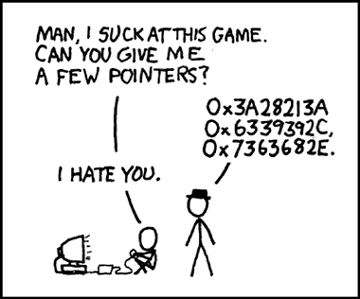 http://xkcd.com/138/
Pointers
We could simply have an ‘address’ type:
     address ptr;    // store an address
                     // THIS IS WRONG
	however, the compiler does not know what it is an address of (is it the address of an int, a double, etc.)

	Instead, we have to indicate what it is pointing to:
     int *ptr;   // a pointer to an integer
                 // the address of the integer variable 'ptr'
Pointers
First we must get the address of a variable
	This is done with the & operator                           			      (ampersand/address of)
	For example,

     int m = 5;    // m is an int storing 5
     int *ptr;     // a pointer to an int
     ptr = &m;     // assign to ptr the
                   // address of m
Pointers
We can even print the addresses:

     int m = 5;    // m is an int storing 5
     int *ptr;     // a pointer to an int
     ptr = &m;     // assign to ptr the
                   // address of m
     cout << ptr << endl;

	prints 0xffffd352, a 32-bit number
The computer uses 32-bit addresses
Pointers
We have pointers:  we would now like to manipulate what is stored at that address
	
	We can access/modify what is stored at that memory location by using the * operator (dereference)

     int m = 5;
     int *ptr;
     ptr = &m; 
     cout << *ptr << endl;  // prints 5
Pointers
Similarly, we can modify values stored at an address:

     int m = 5;
     int *ptr;
     ptr = &m;

     *ptr = 3;    // store 3 at that memory location 
     cout << m << endl;  // prints 3
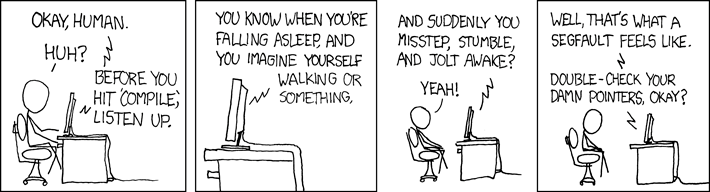 http://xkcd.com/371/
Pointers
Pointers to objects must, similarly be dereferenced:

   Complex z( 3, 4 );
   Complex *pz;
   pz = &z;
   cout << z.abs() << endl;
   cout << (*pz).abs() << endl;
Pointers
One short hand for this is to replace
			(*pz).abs();
	with
			pz->abs();
Memory Allocation
Memory allocation in C++ and C# is done through the new operator
	This is an explicit request to the operating system for memory
This is a very expensive operation
The OS must:
Find the appropriate amount of memory,
Indicate that it has been allocated, and
Return the address of the first memory location
Memory Allocation
Memory deallocation differs, however:
C# uses automatic garbage collection
C++ requires the user to explicitly deallocate memory

	Note however, that:
managed C++ has garbage collection
other tools are also available for C++ to perform automatic garbage collection
Memory Allocation
Inside a function, memory allocation of declared variables is dealt with by the compiler

int my_func() {
    Complex<double> z(3, 4);  // calls constructor with 3, 4
                              // creates 3 + 4j
                        // 16 bytes are allocated by the compiler

    double r = z.abs(); // 8 bytes are allocated by the compiler

    return 0;           // The compiler reclaims the 24 bytes
}
Memory Allocation
Memory for a single instance of a class (one object) is allocated using the new operator, e.g.,
		Complex<double> *pz = new Complex<double>( 3, 4 );

	The new operator returns the address of the first byte of the memory allocated
Memory Allocation
We can even print the address to the screen
	If we were to execute
             cout << "The address pz is " << pz << endl;
	we would see output like:

The address pz is 0x00ef3b40
Memory Allocation
Next, to deallocate the memory (once we’re finished with it) we must explicitly tell the operating system using the delete operator:
		delete pz;
Memory Allocation
Consider a linked list where each node is allocated:
new Node<Type>( obj )

	Such a call will be made each time a new element is added to the linked list

	For each new, there must be a corresponding delete:
Each removal of an object requires a call to delete
If a non-empty list is itself being deleted, the destructor must call delete on all remaining nodes
A Quick Introduction to C++
To summarize:
we have seen some of the similarities and differences between C# and C++
these slides touch on all of the topics which you will need to know to implement all of your projects
A Quick Introduction to C++
If you have forgotten (or did not learn) what you should have covered in ECE 150, there is a full C++ tutorial on the ECE 250 web site starting from scratch

	The tutorial does not even assume you know what a variable is

	There are exercises and example code which you can run yourself
Usage Notes
These slides are made publicly available on the web for anyone to use
If you choose to use them, or a part thereof, for a course at another institution, I ask only three things:
that you inform me that you are using the slides,
that you acknowledge my work, and
that you alert me of any mistakes which I made or changes which you make, and allow me the option of incorporating such changes (with an acknowledgment) in my set of slides

						Sincerely,
						Douglas Wilhelm Harder, MMath
						dwharder@alumni.uwaterloo.ca